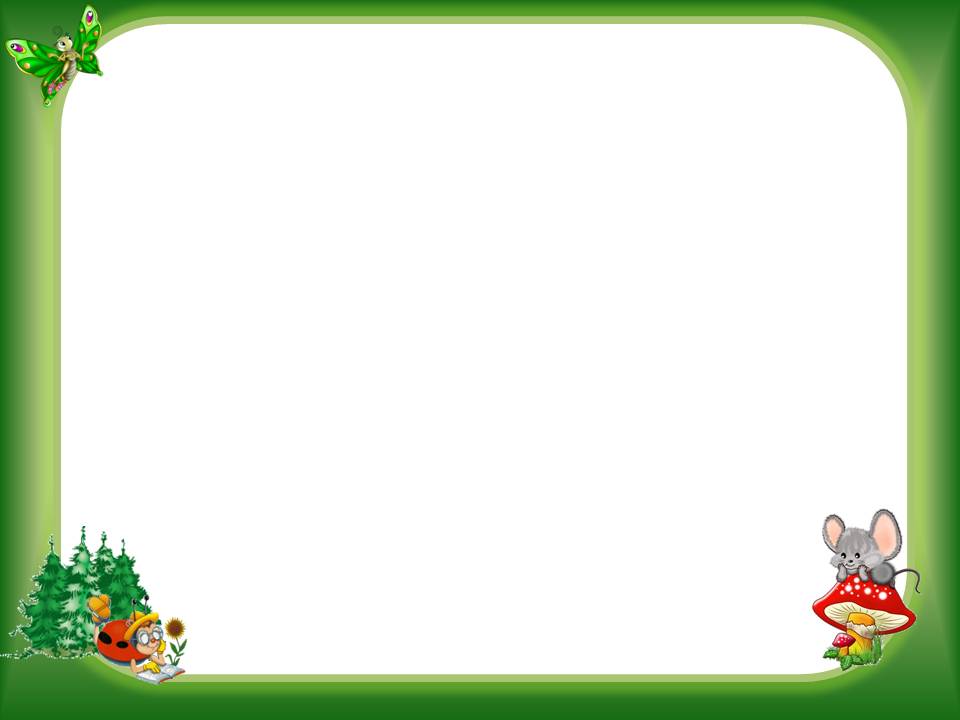 Муниципальное бюджетное дошкольное образовательное учреждение
Чановский детский сад № 4
Чановского района Новосибирской области


Игровая деятельность по экологии
 
«Зайка потерялся»




Разновозрастная группа раннего возраста № 2


Воспитатели: Кательникова И. Д.
                   Халиулина Г. И.
                                                                               2021г
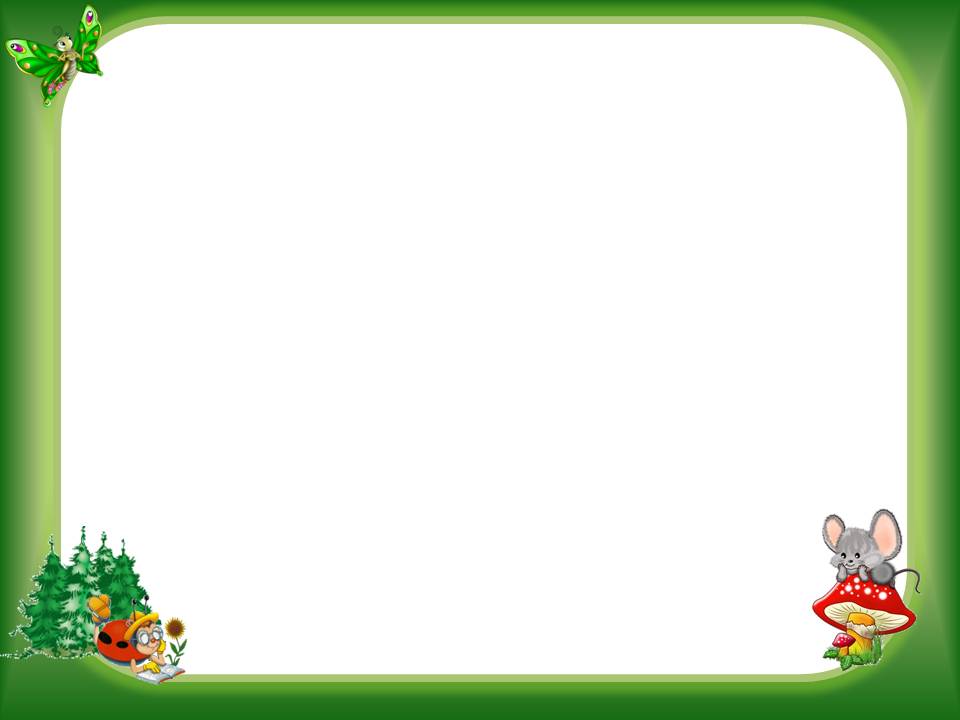 Актуальность :

Актуальность экологического воспитания детей в наше время высока как никогда. Важно с самых ранних лет воспитывать в детях любовь ко всему живому и учить их ответственному отношению к природе. 
Ранний возраст – самое благоприятное время для накопления представлений об окружающем мире.  Прежде всего, необходимо  дать понятие  что растения и животные – живые существа, они дышат, пьют воду, растут, а самое главное, чувствуют боль, как человек. Сломанная ветка плачет, срубленная елка плачет и просит помощи. Малыш все понимает буквально и ощущения свои сохраняет надолго, а если они эмоционально окрашены, то и на всю жизнь. Вот почему очень важно постоянно показывать интерес к природе, её объектам и явлениям, желание познавать их
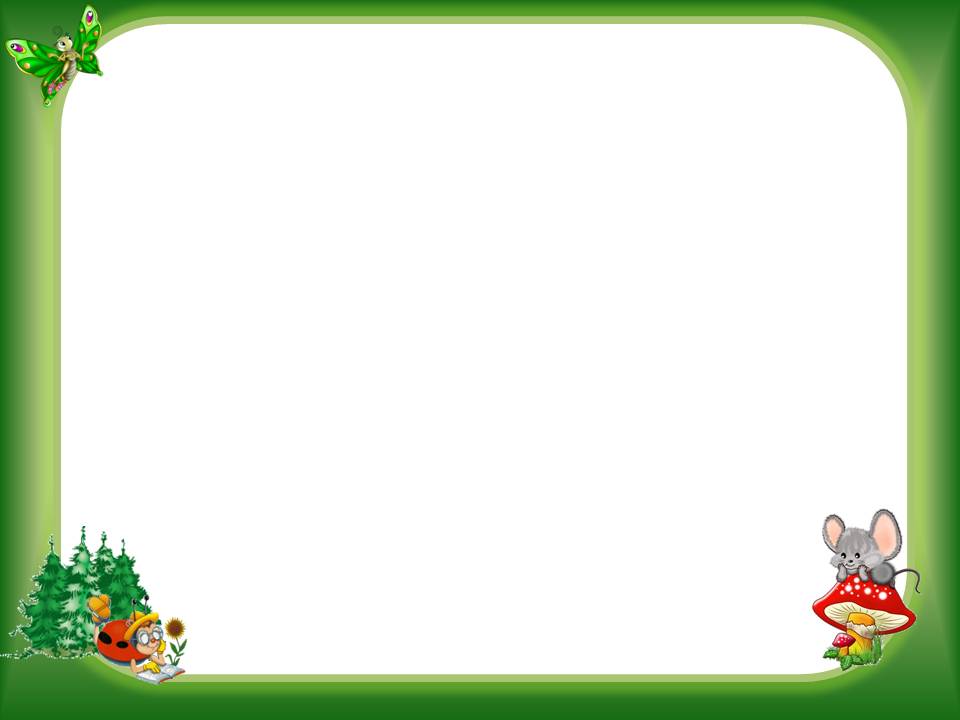 Цель: 
Формирование представлений о животных.

Задачи: 
Образовательные:
продолжать знакомить детей с дикими животными;
 учить узнавать и называть их.

Развивающие
развивать речевую активность, умение отвечать на вопросы;
побуждать проговаривать слова за воспитателем.

Воспитательные:
-воспитывать доброе отношение к животным, чувство      сопереживания, желание помочь.
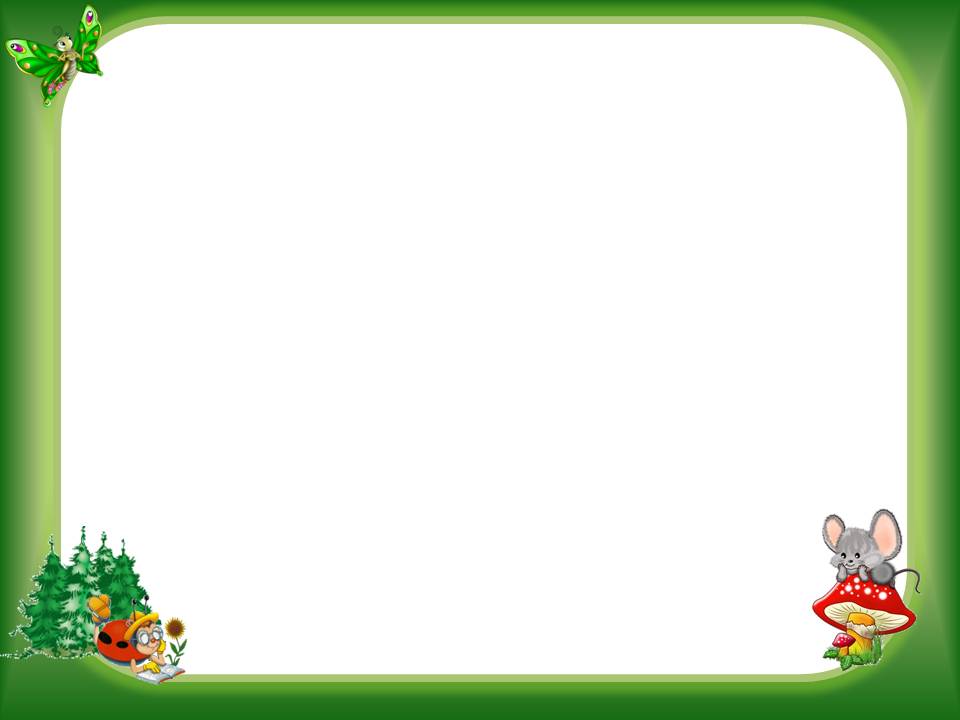 Предварительная работа.

-Беседы о  животных.

Рассматривание иллюстраций.

Чтение художественных произведений, потешек, слушание  песенок.

Подвижные и пальчиковые игры…

Дидактические игры: «Кто что ест», «Чей малыш?», «Собери семью животных», рамки вкладыши.

Настольный и пальчиковый театры.
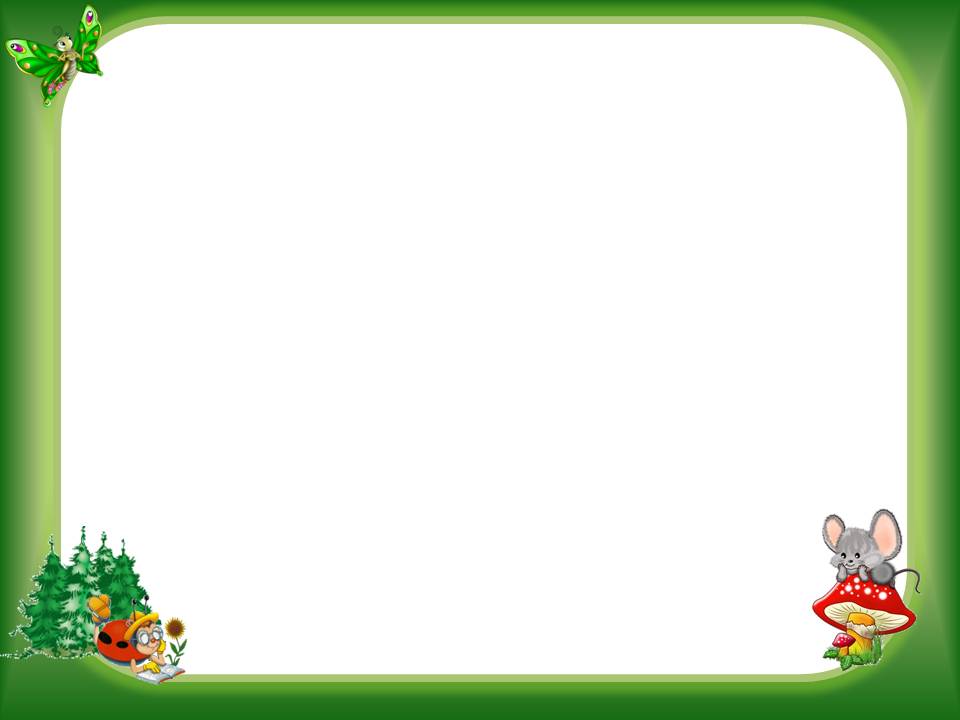 Виды деятельности:

Познавательная и речевая деятельность.
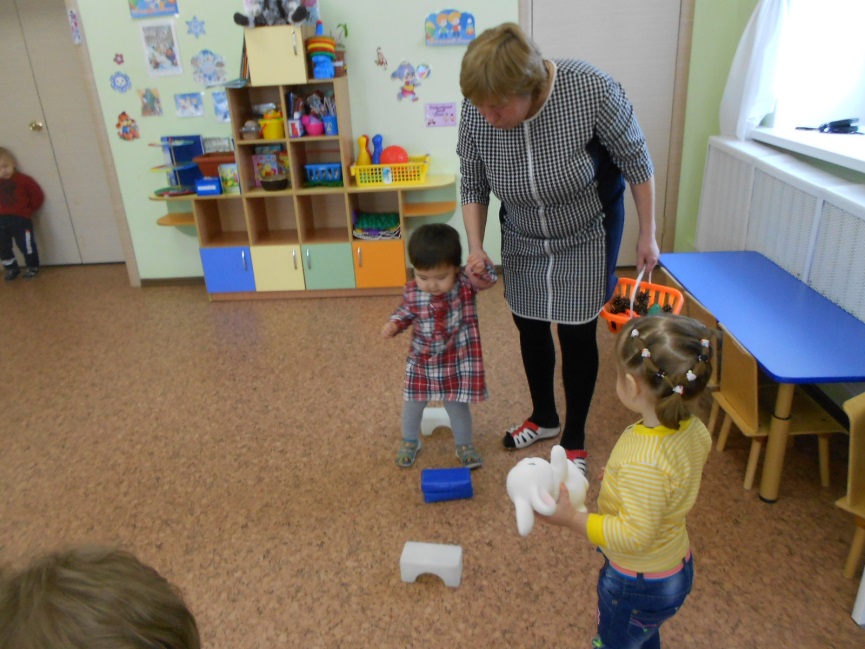 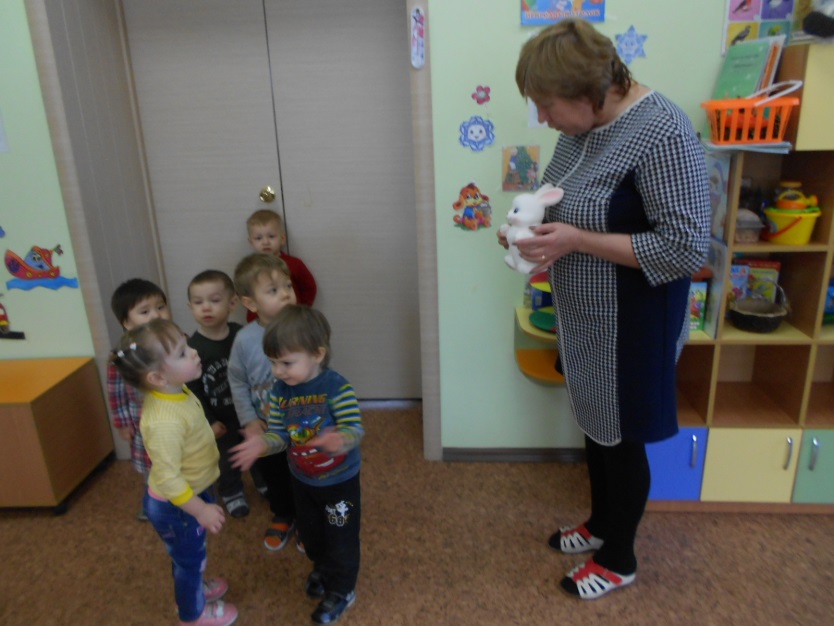 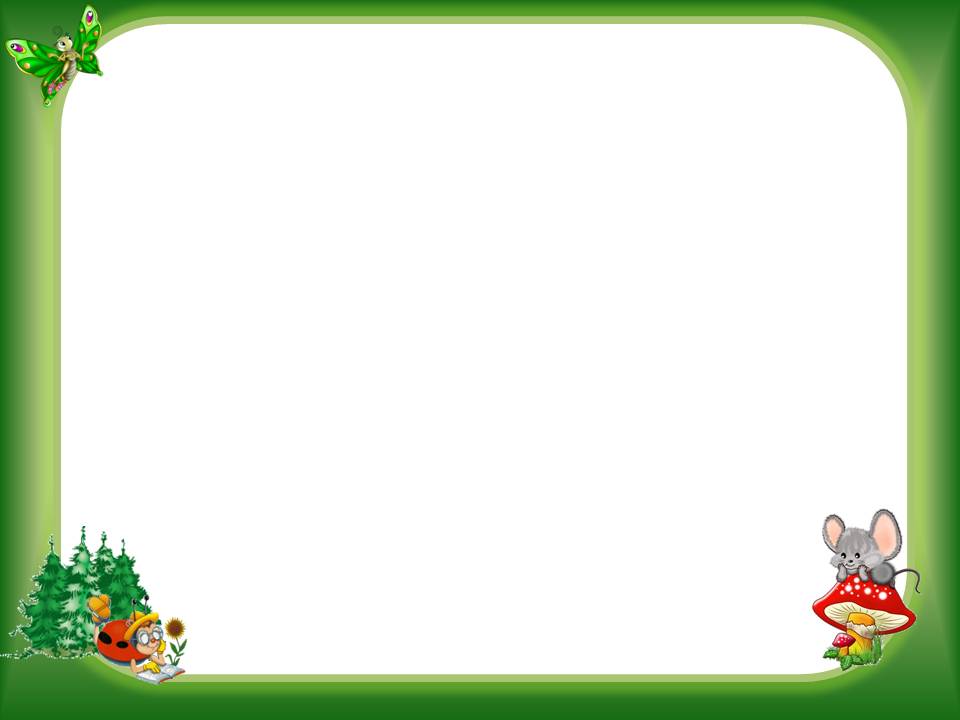 «Кто это сидит за кусточком?»
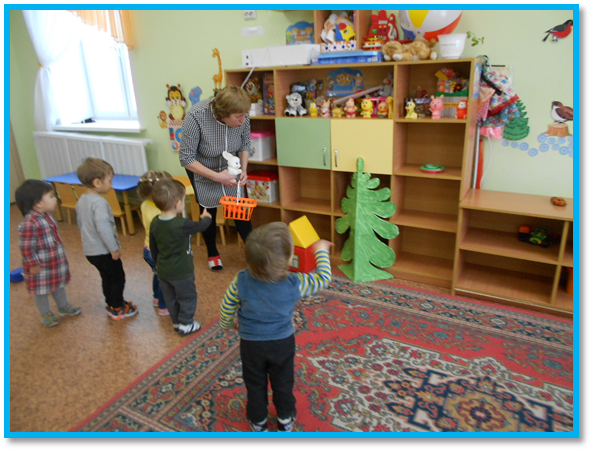 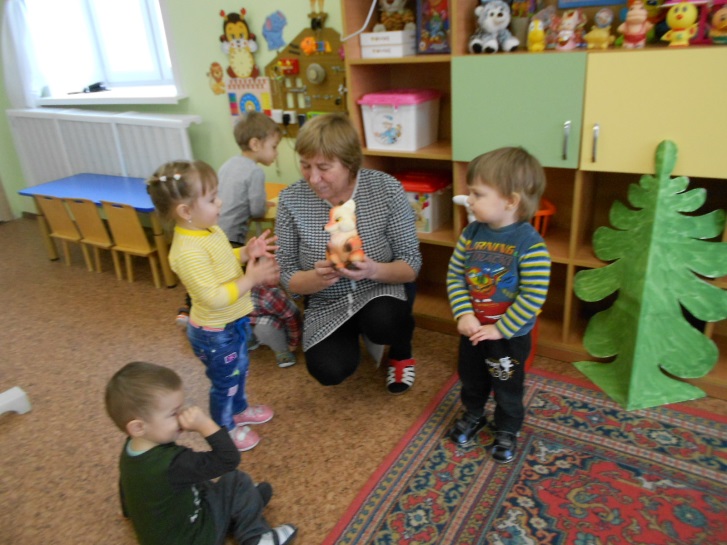 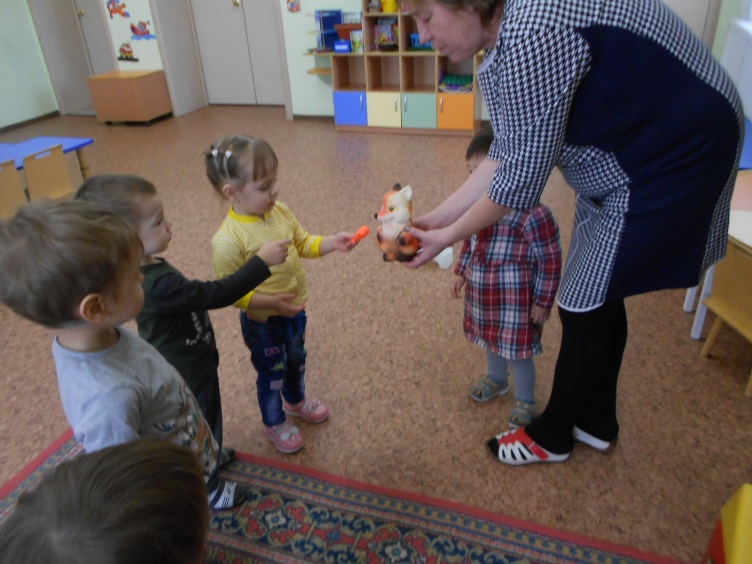 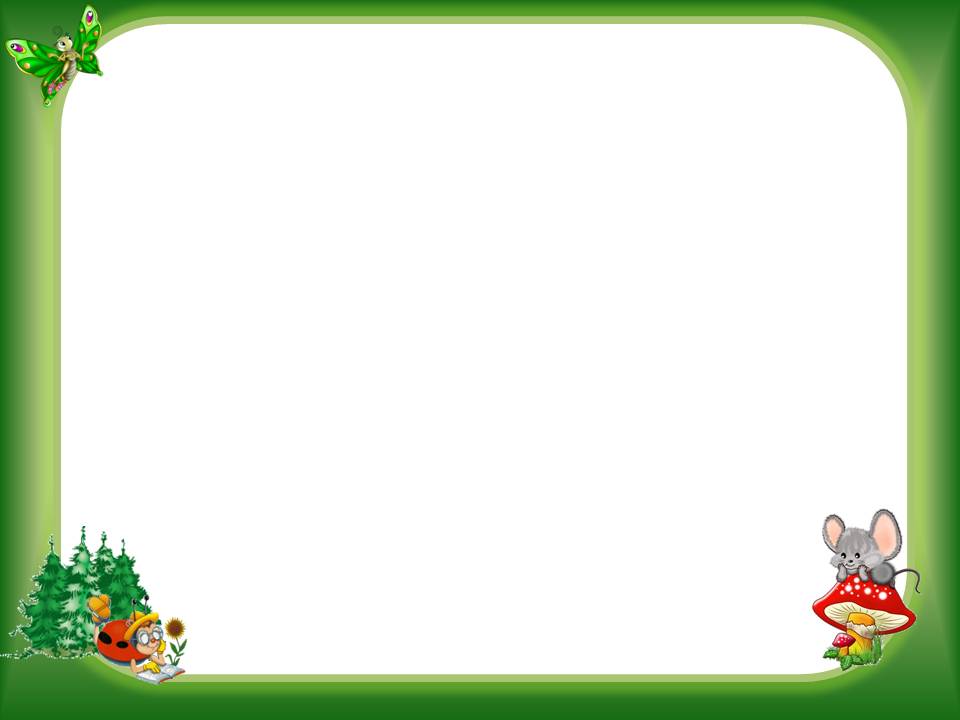 Домик белочки.
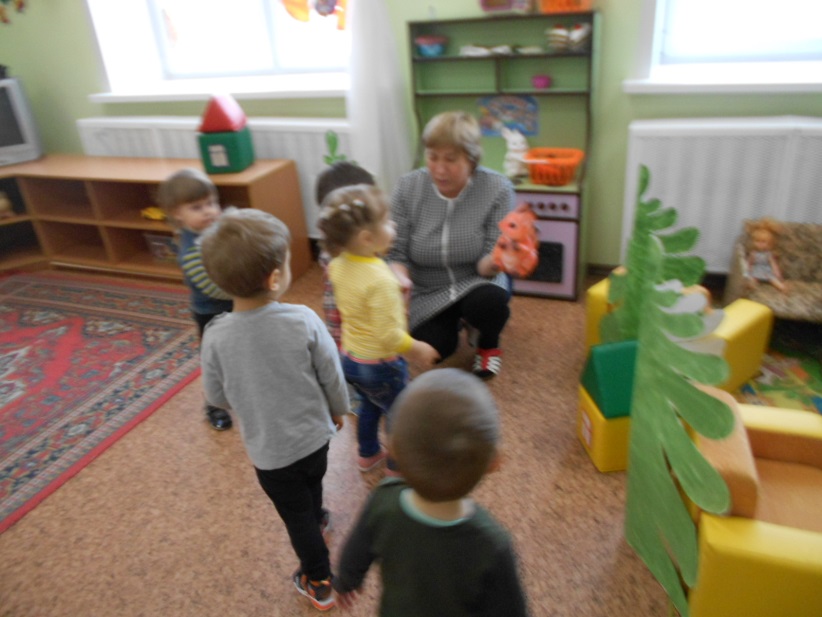 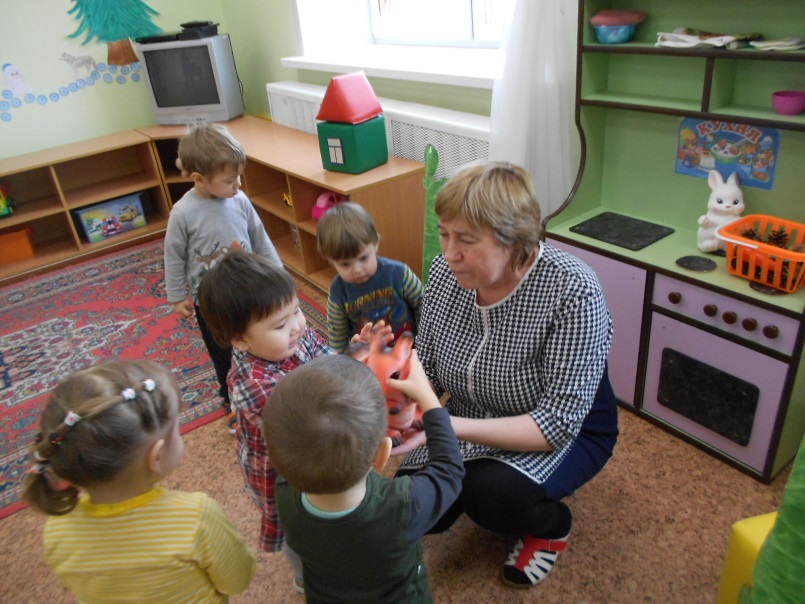 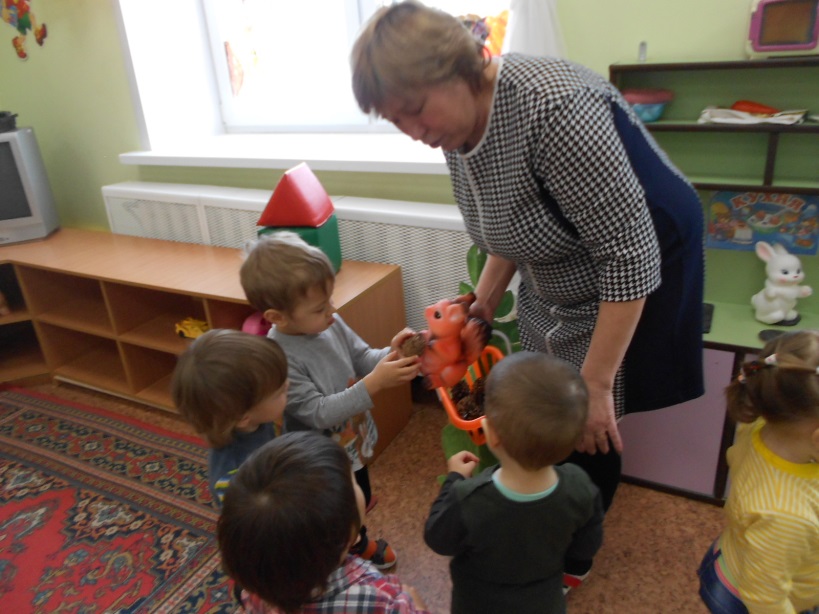 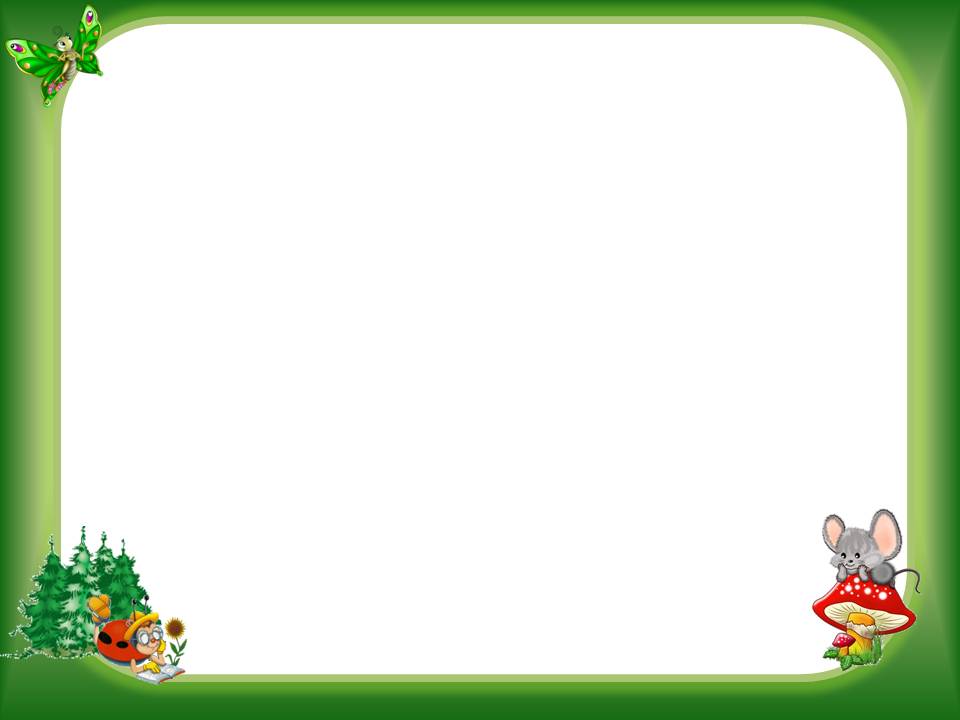 Кто то  за ёлкой шевелится. Кто же это?
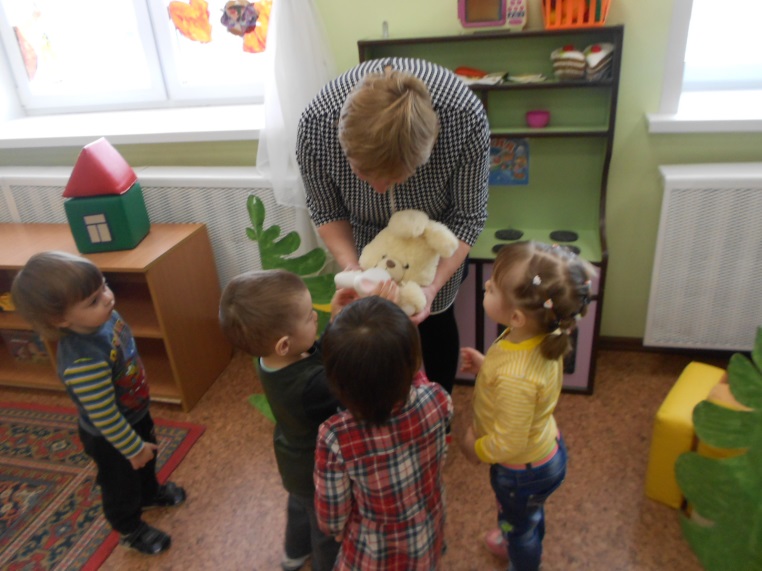 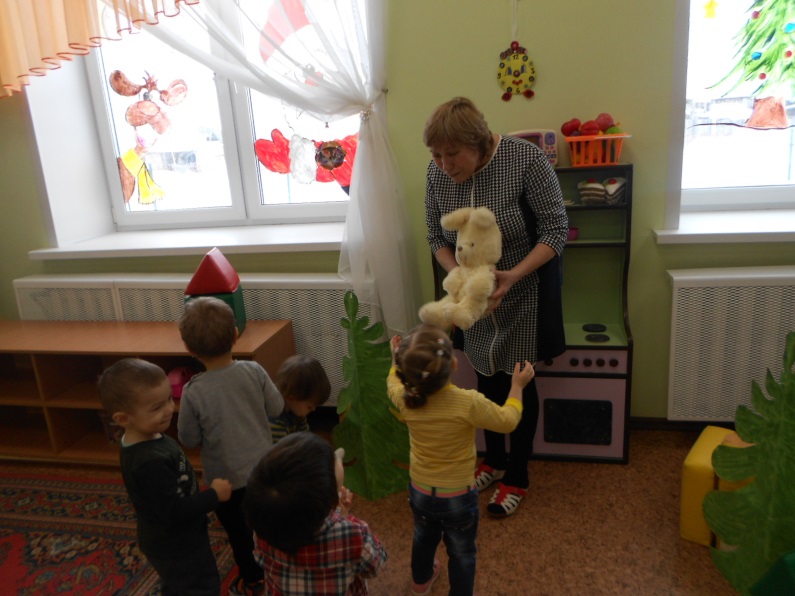 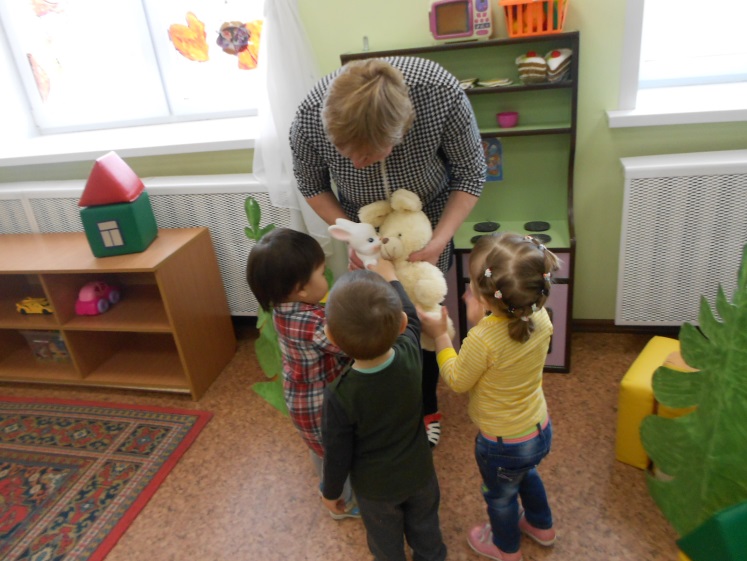 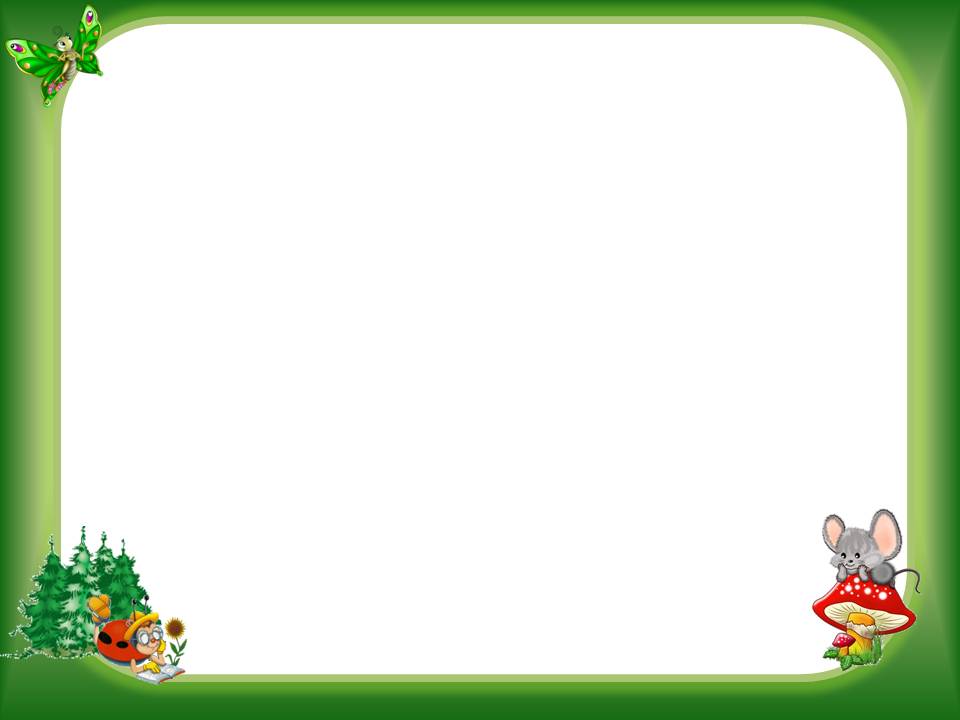 Двигательная активность.
 
 Физ. минутка « Утром лисонька проснулась».
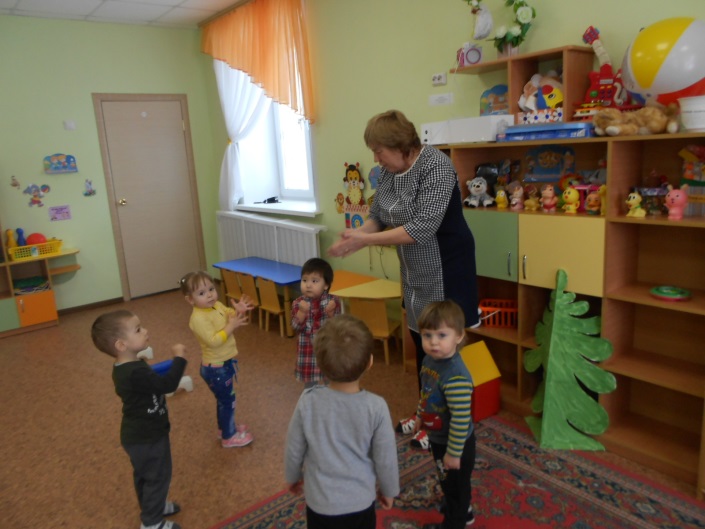 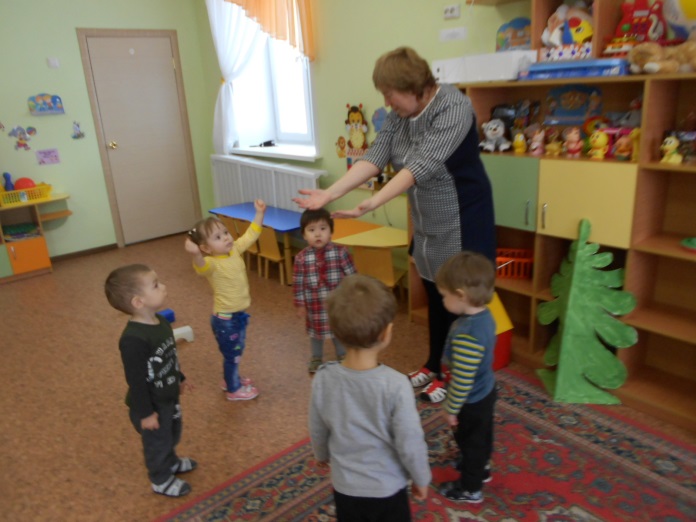 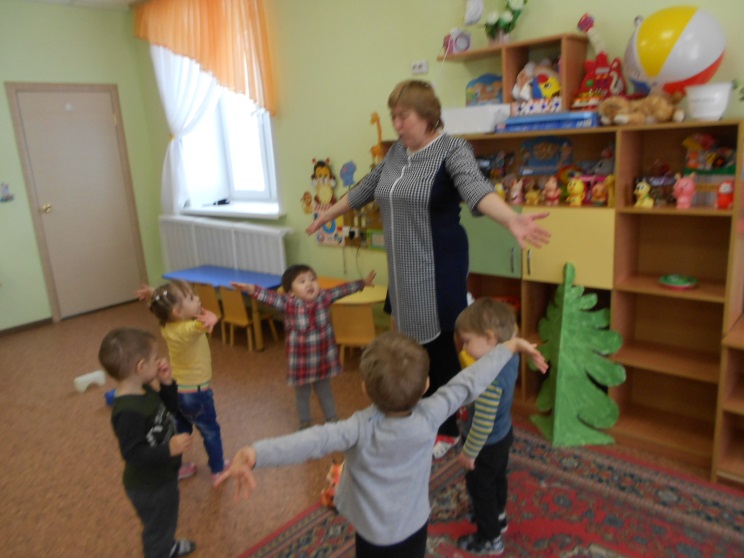 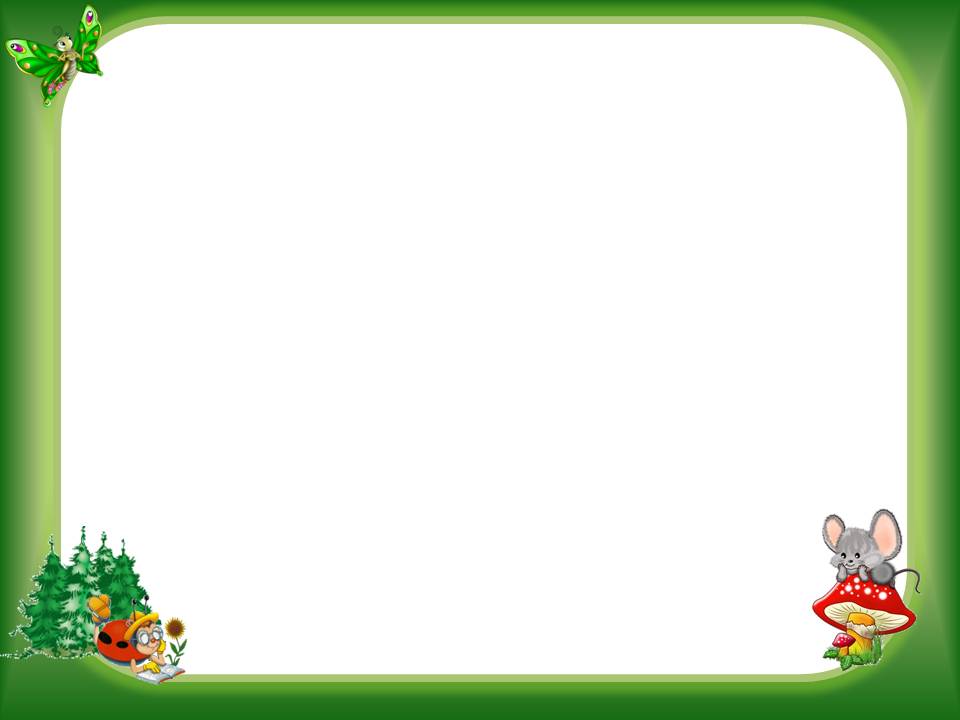 Подвижная  игра «Собери шишки».
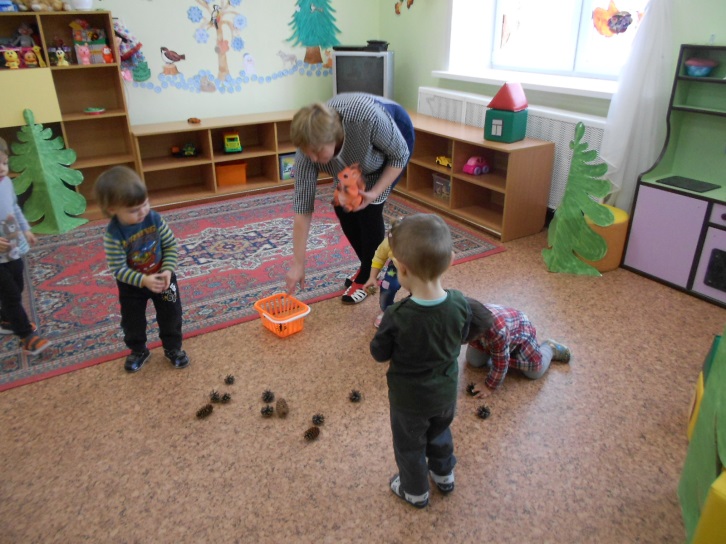 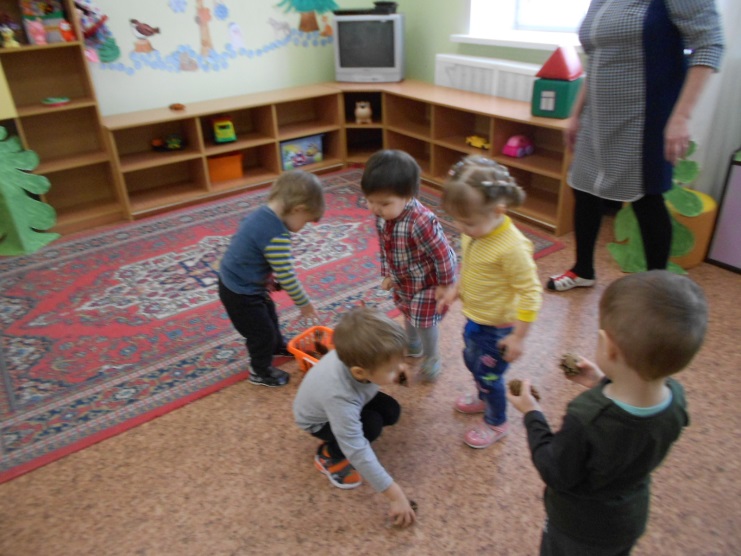 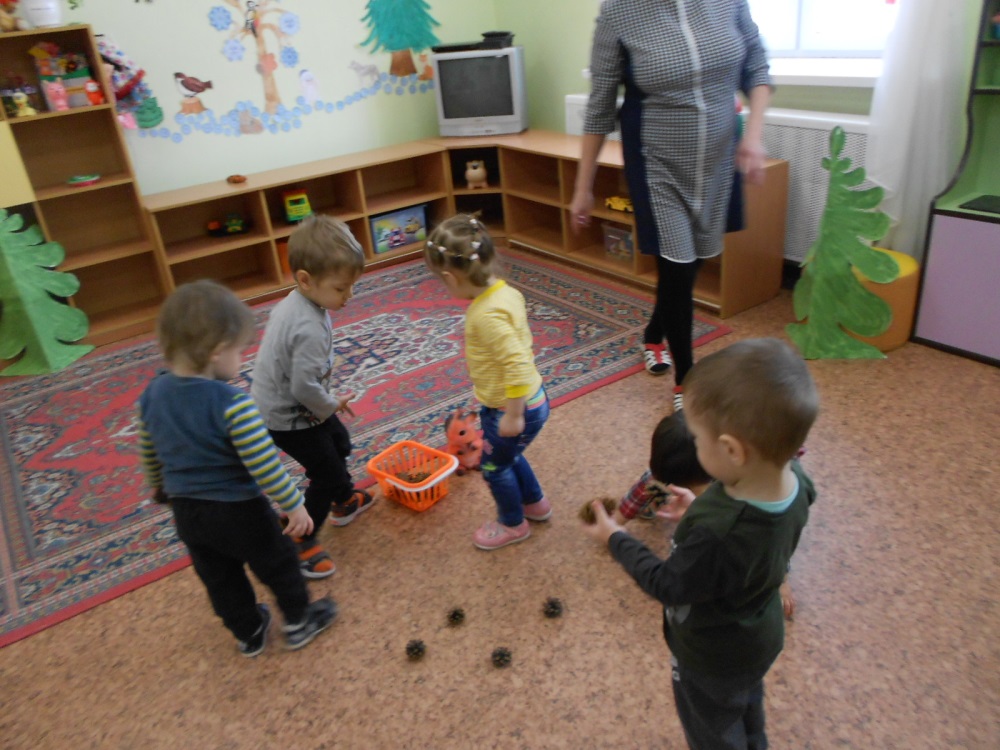 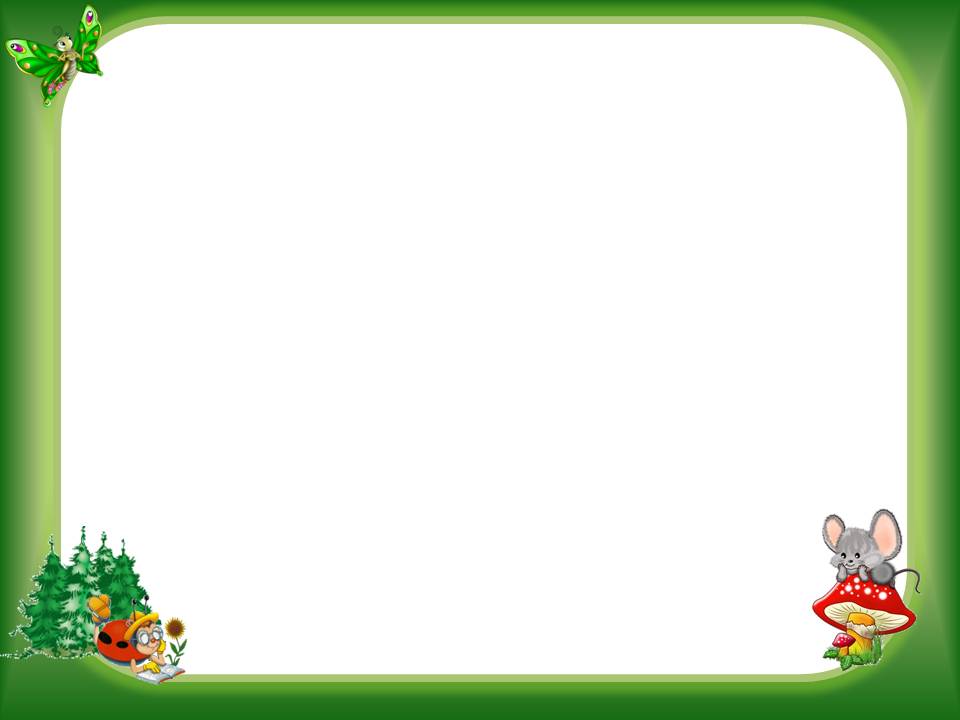 Подвижная игра «Зайка беленький сидит»
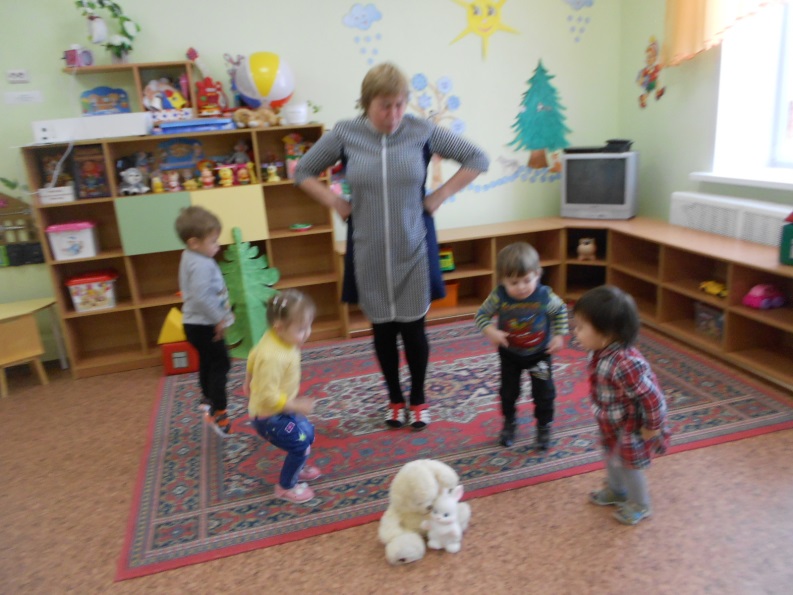 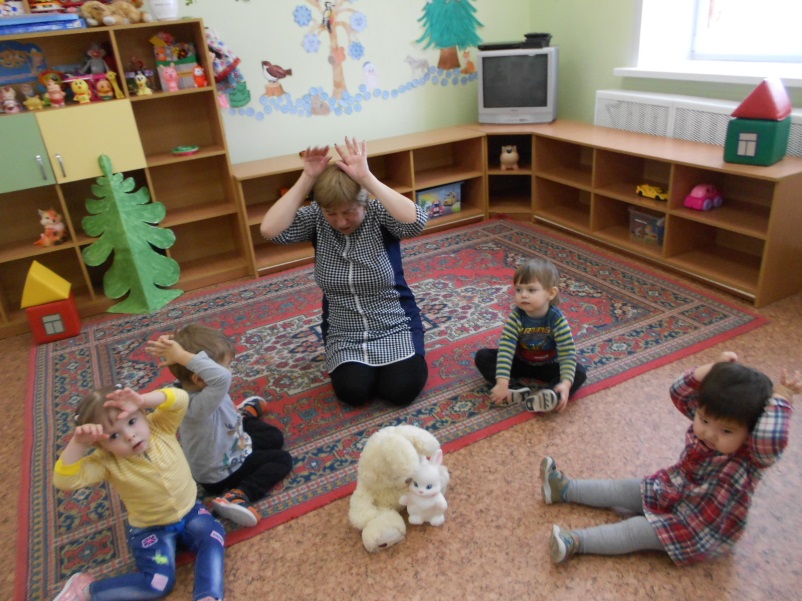 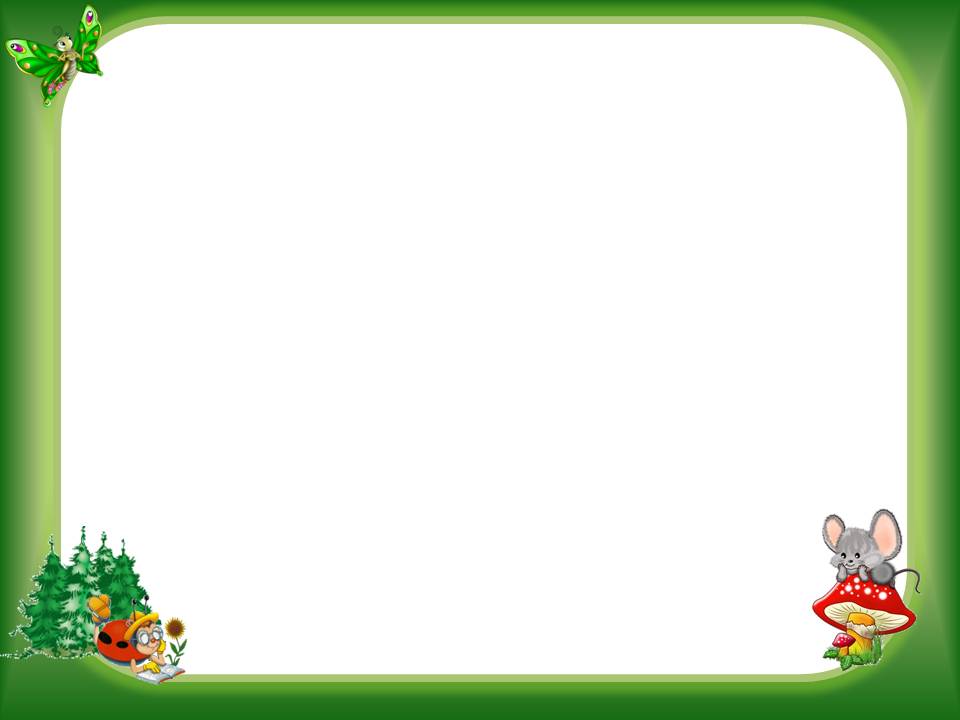 Вот зайка и нашел свою маму.
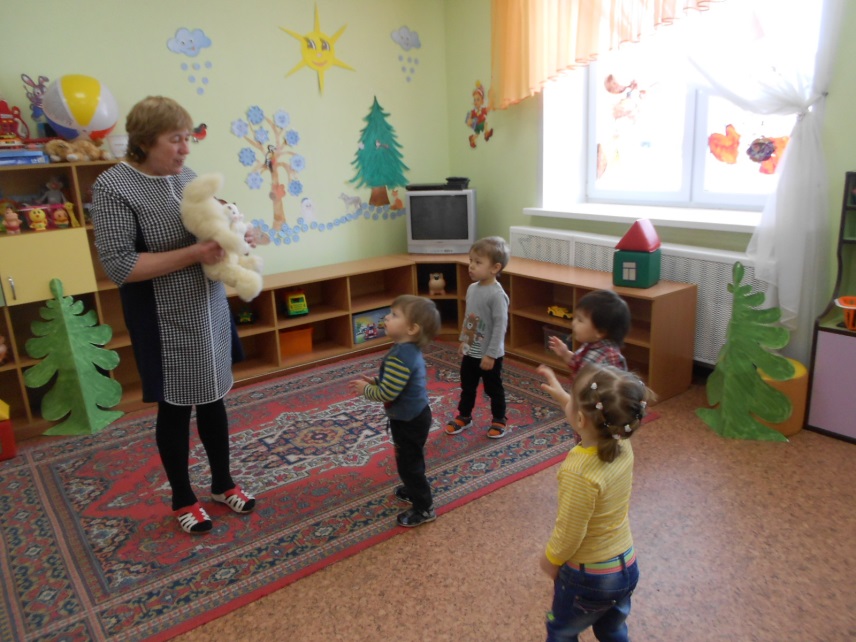 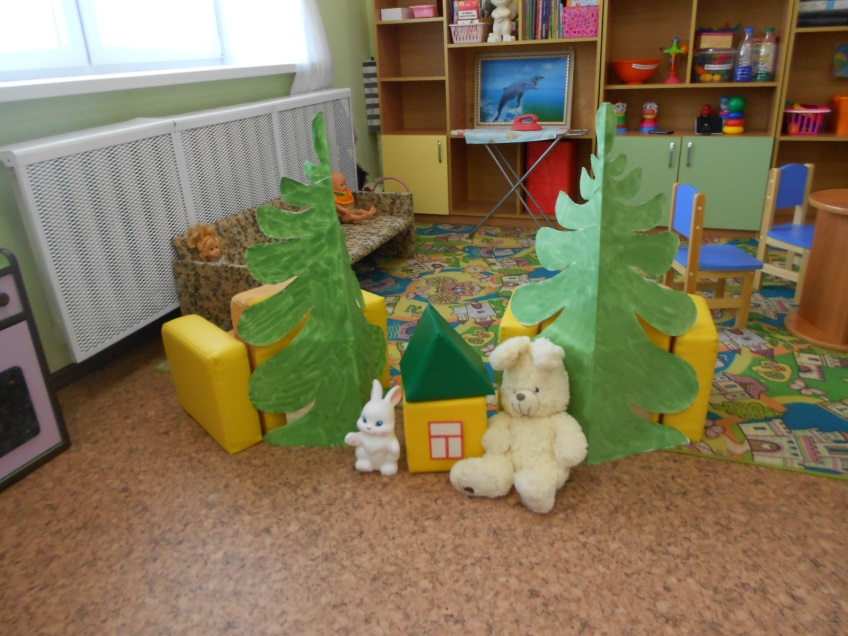 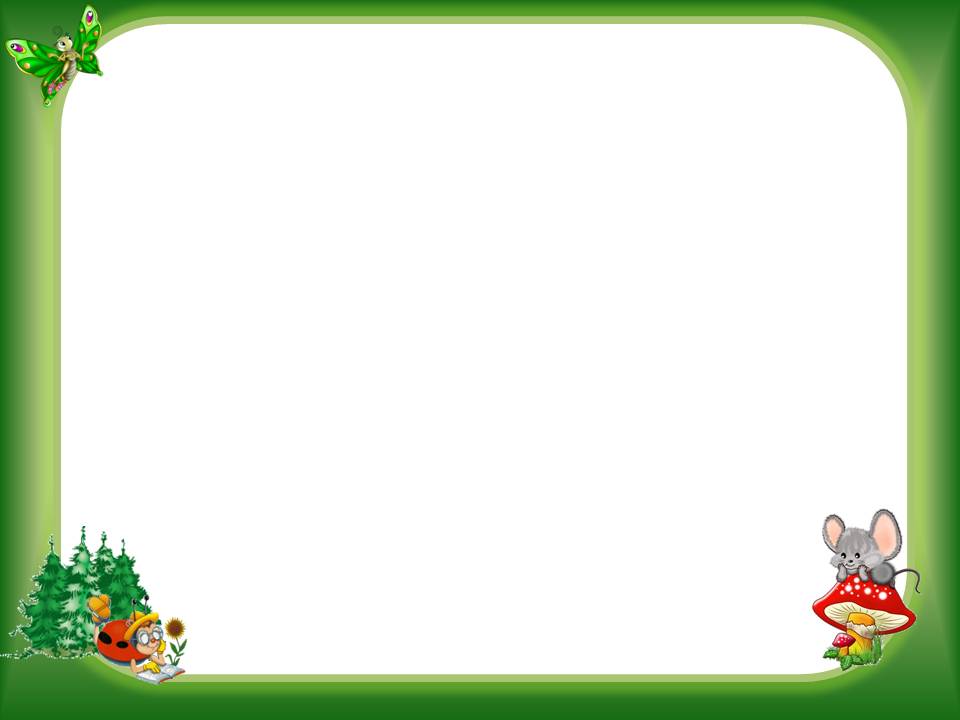 Спасибо
 за внимание